Lesson 14 - Calendar
On the Calendar
We use ordinal numbers…

When is New Year’s Day?

What day is it today?
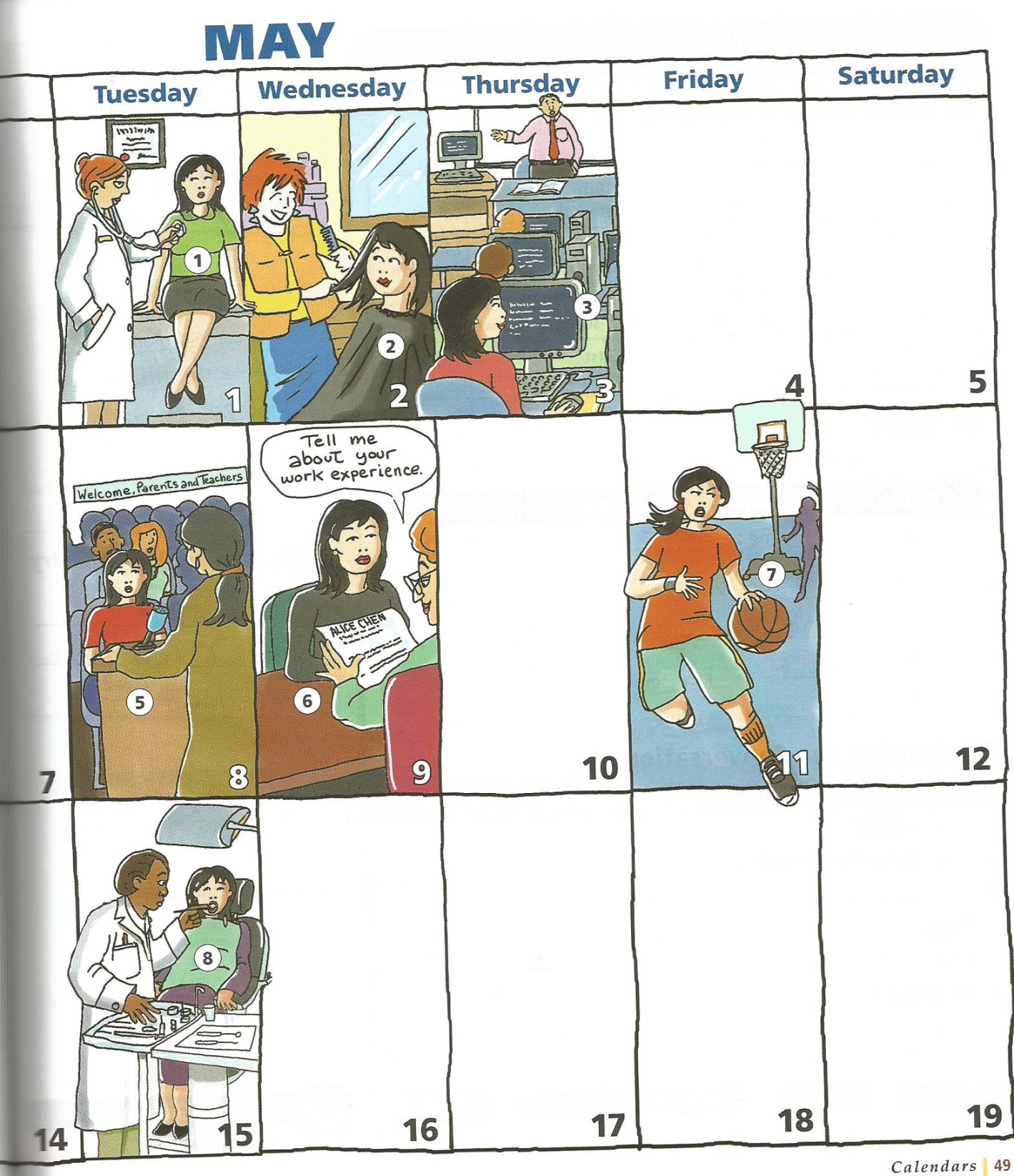 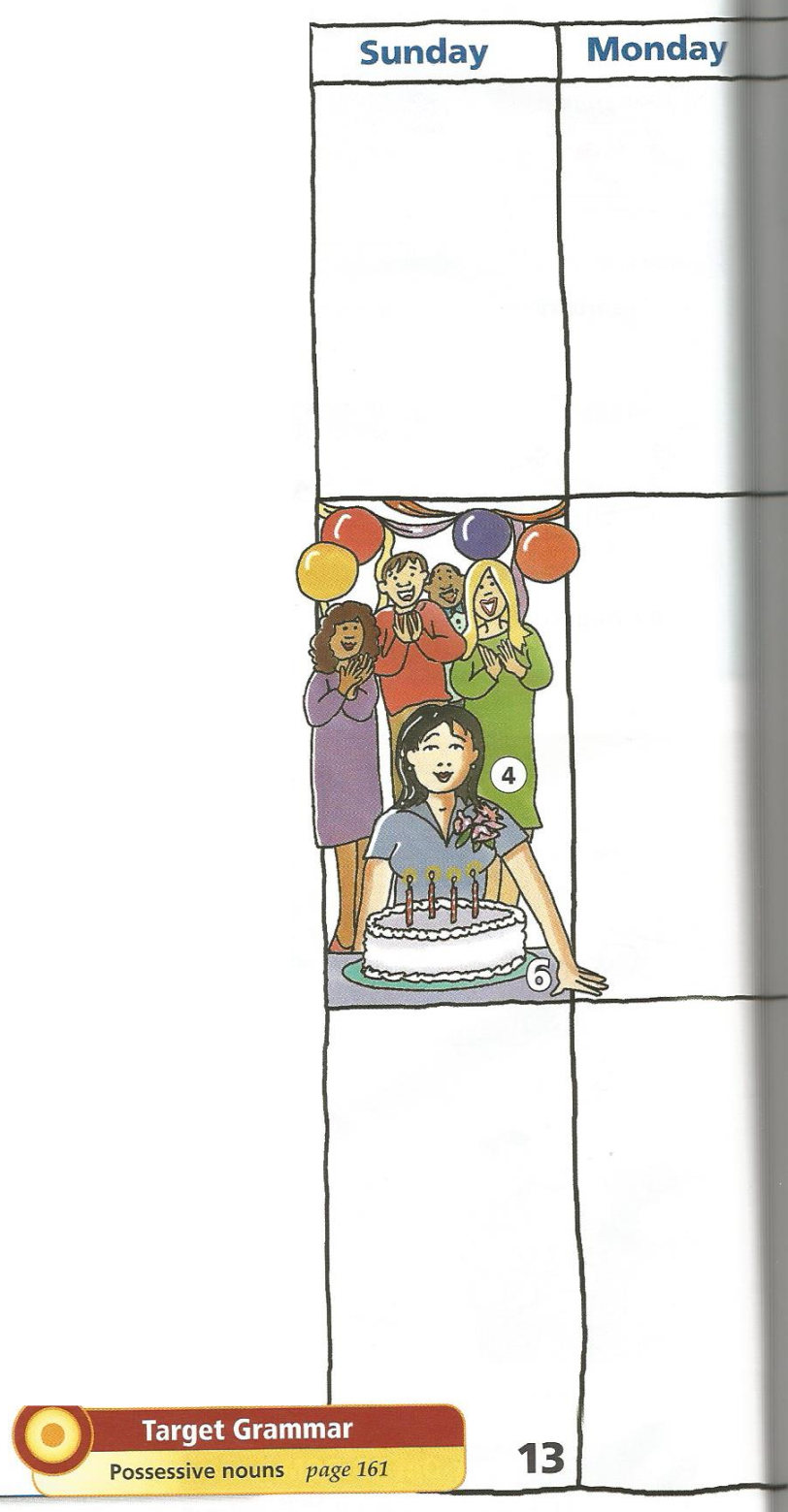 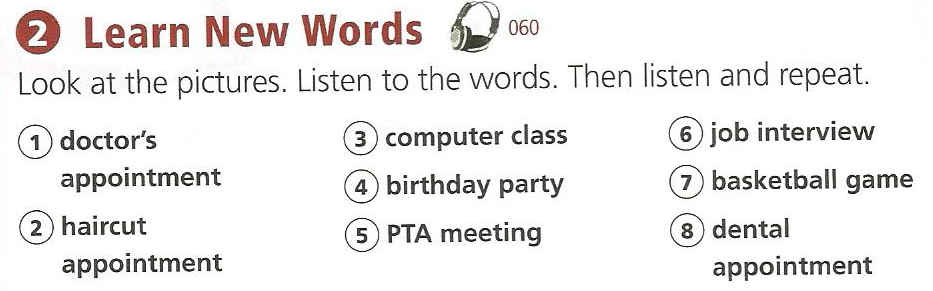 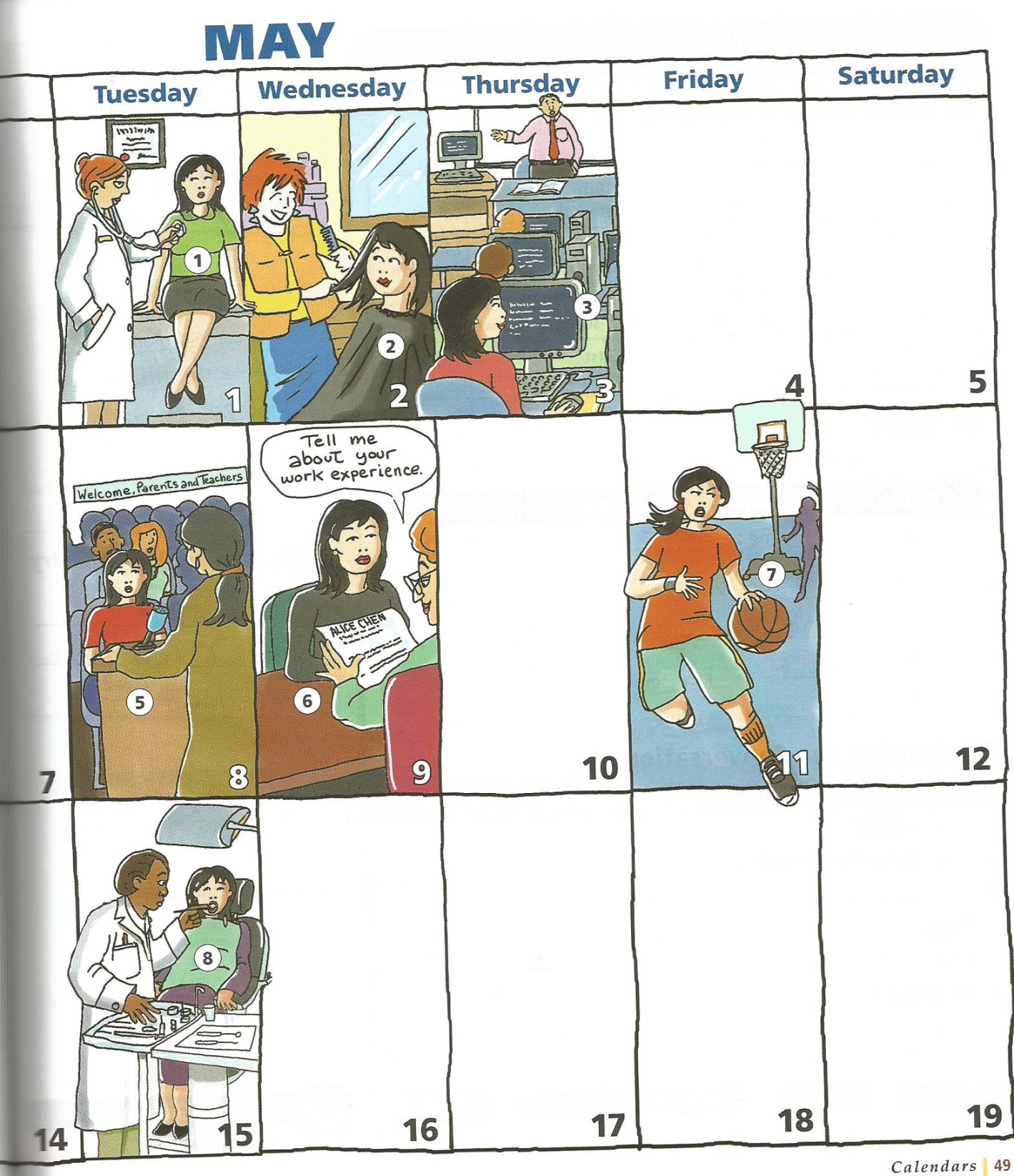 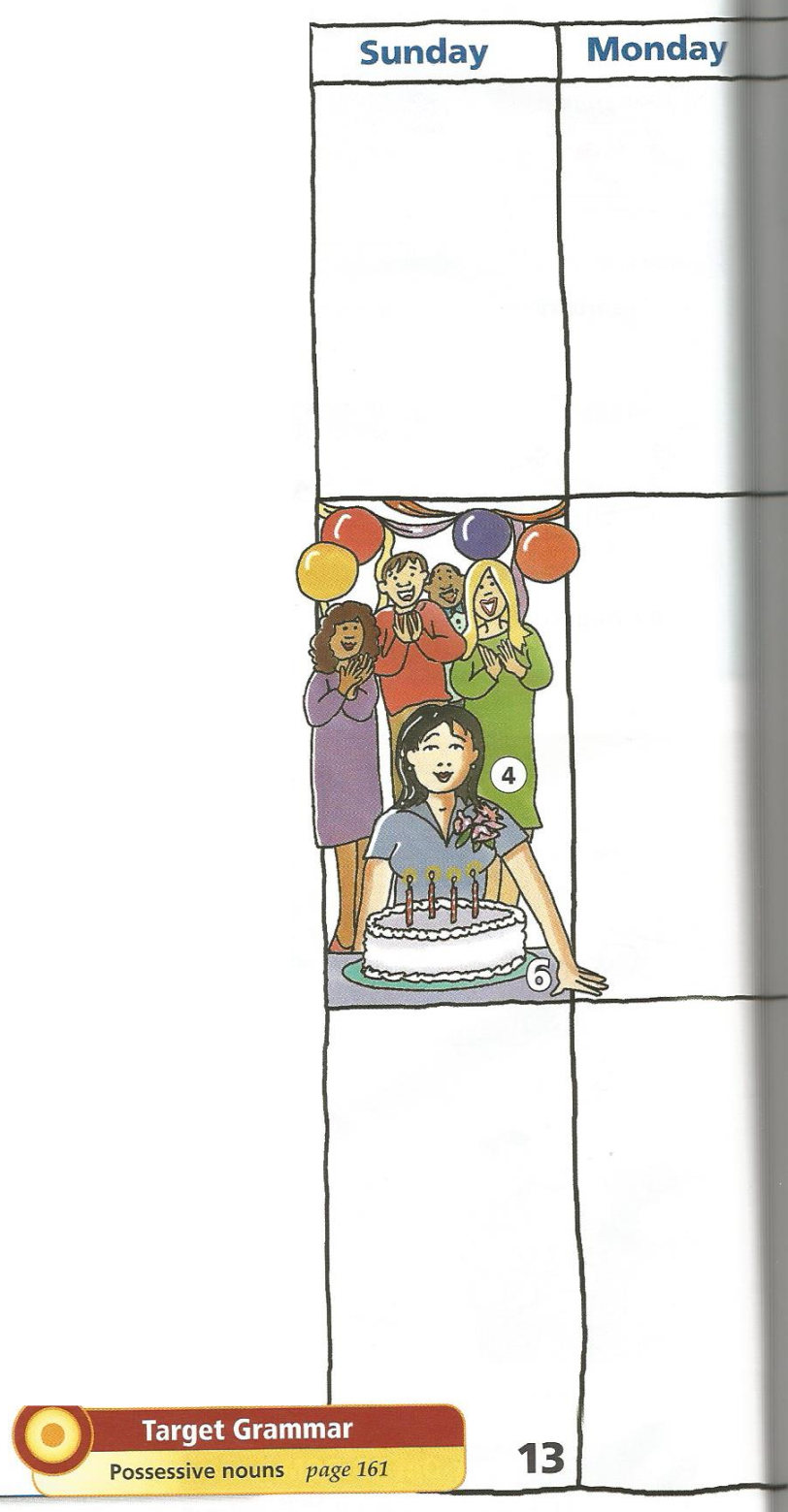 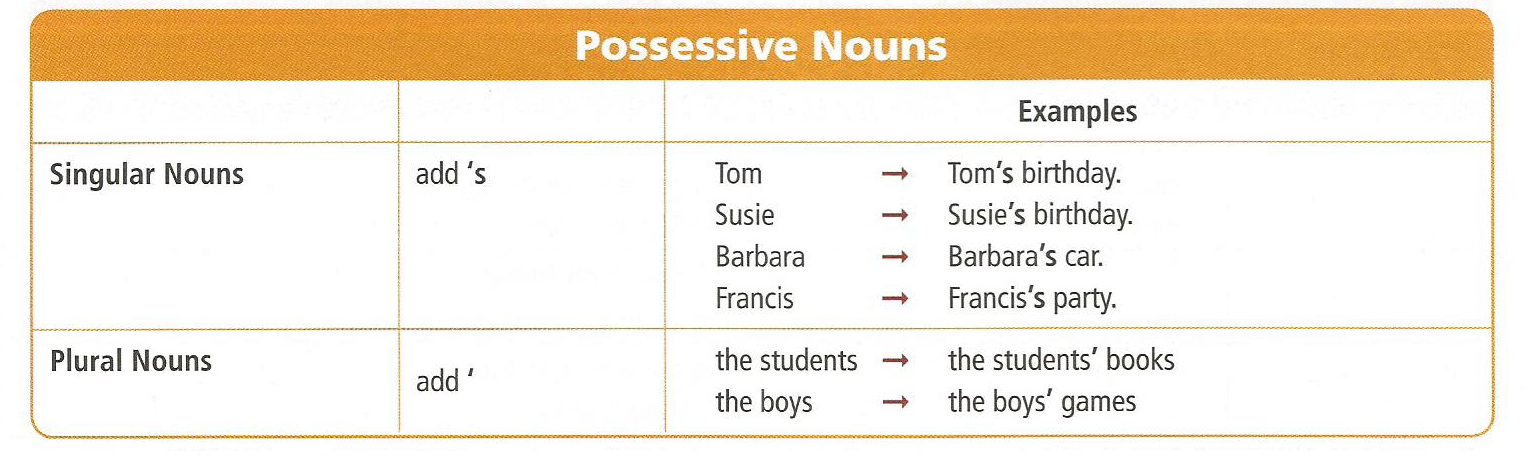 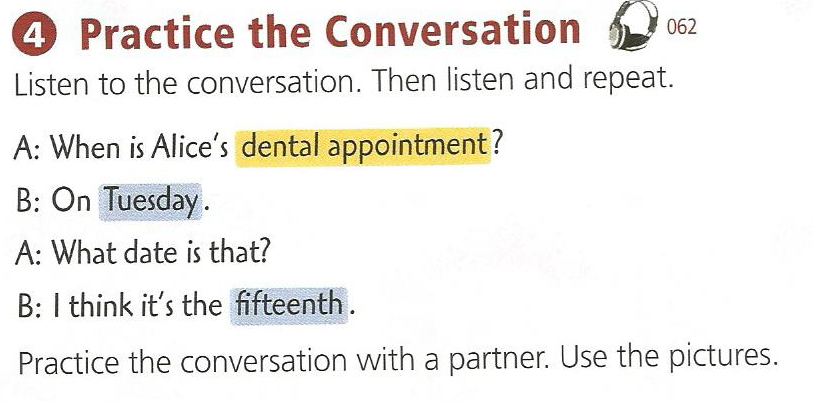 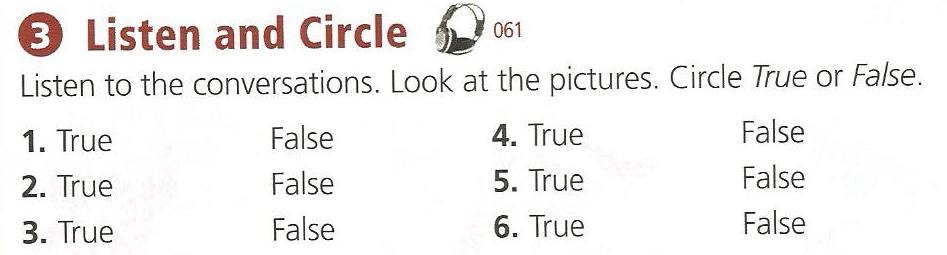 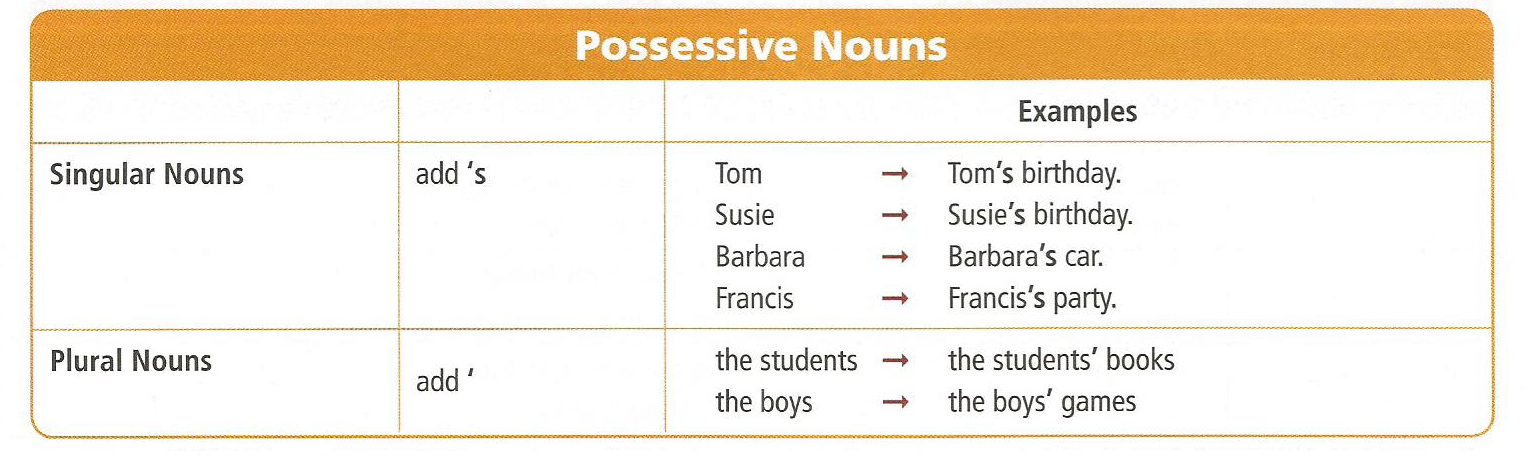 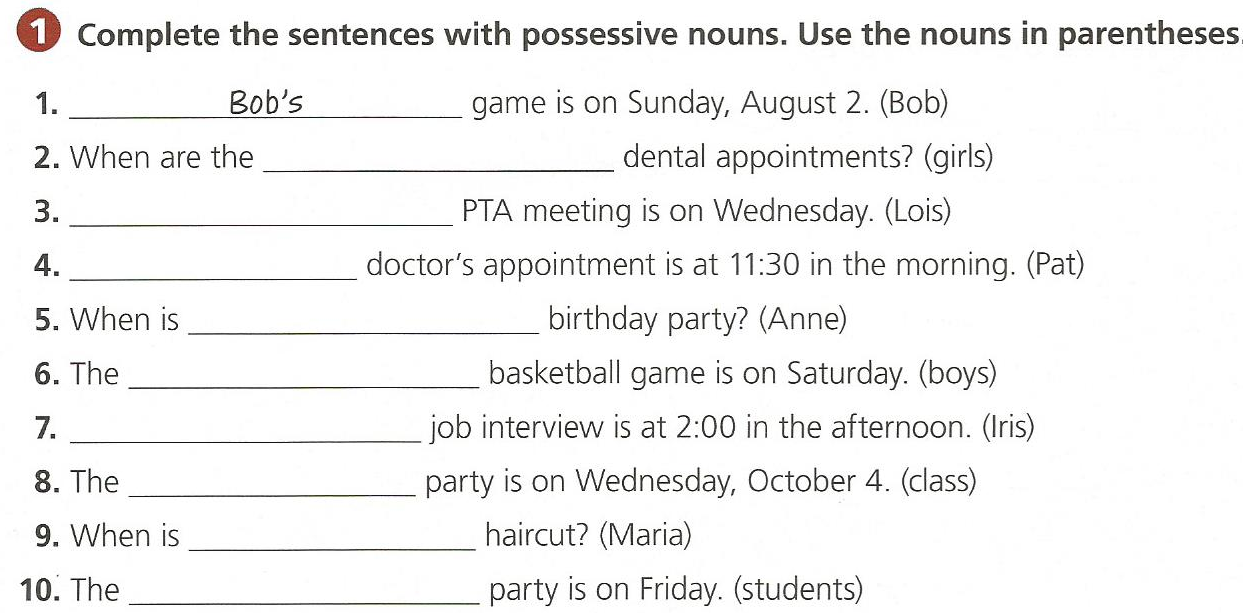 p. 161
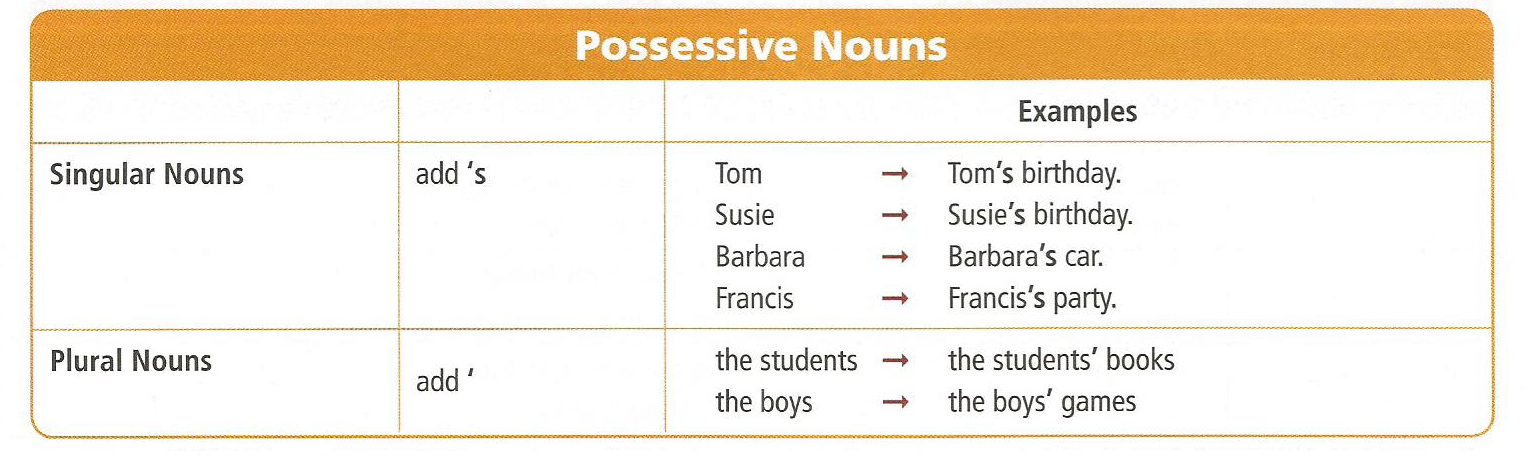 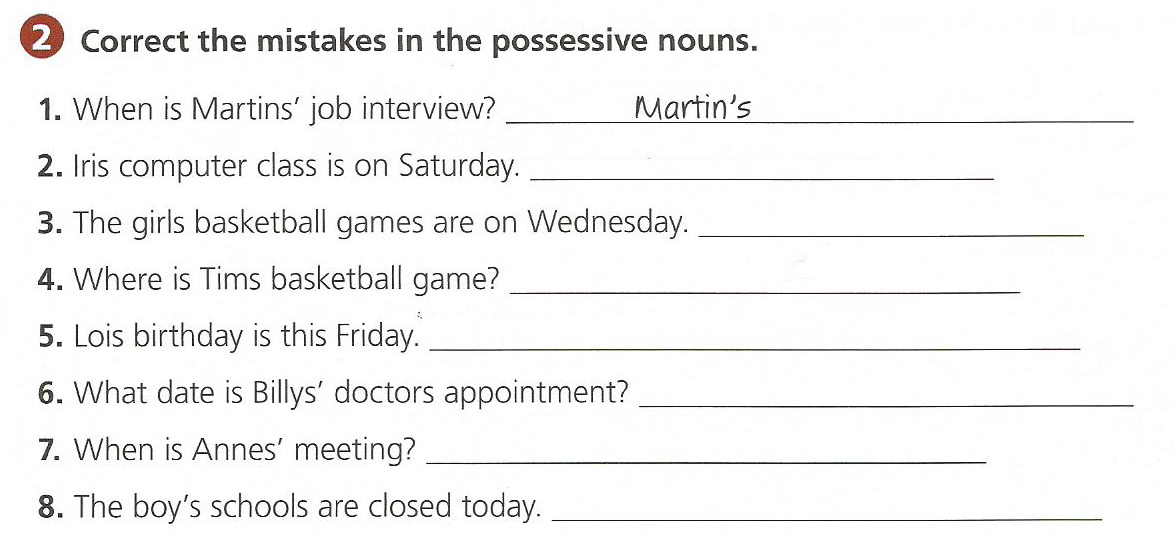 p. 161
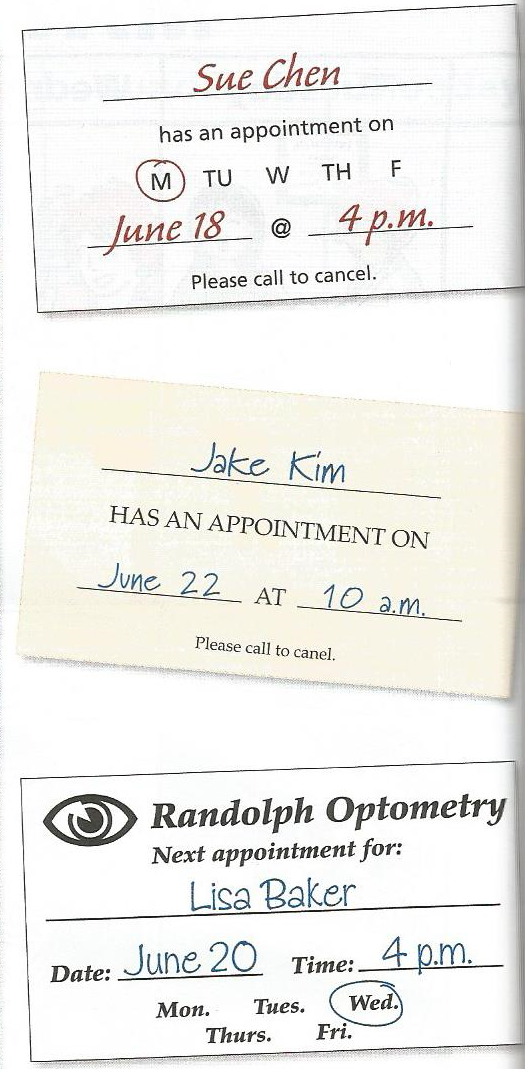 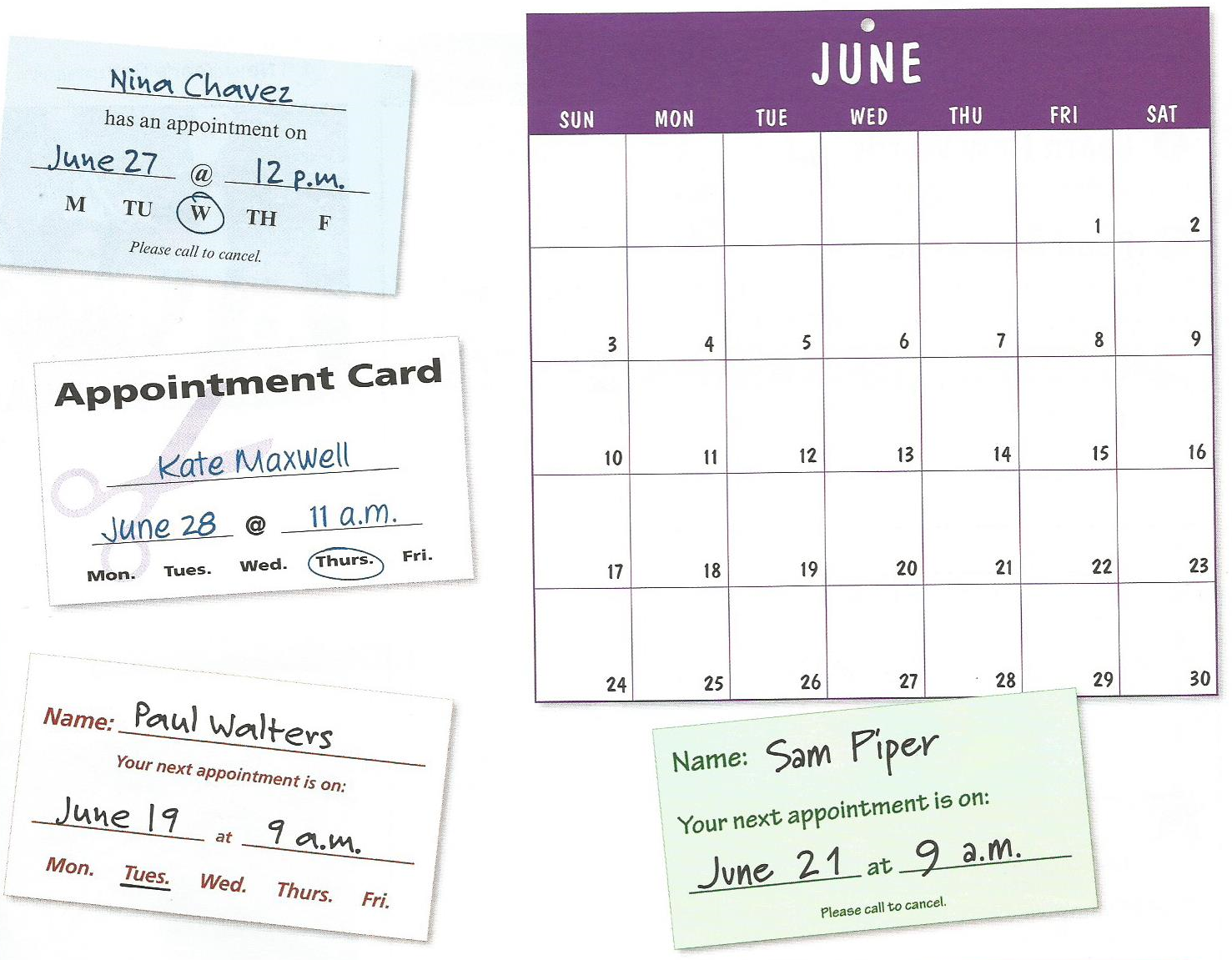 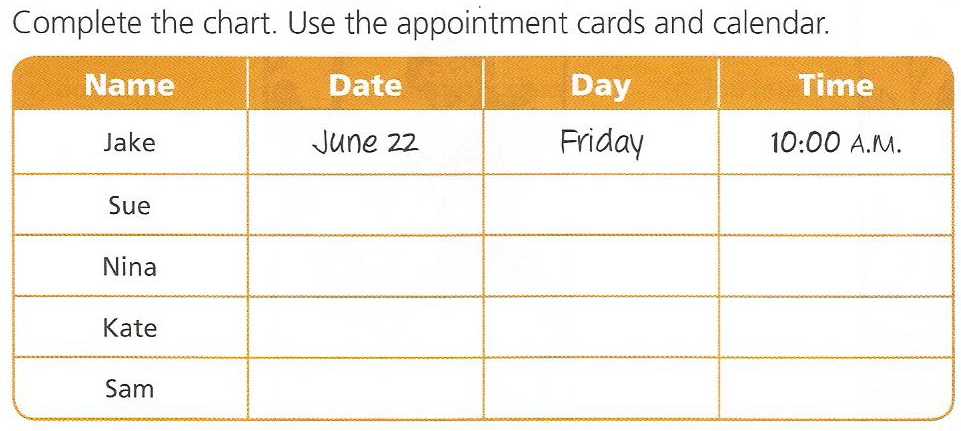 p. 50
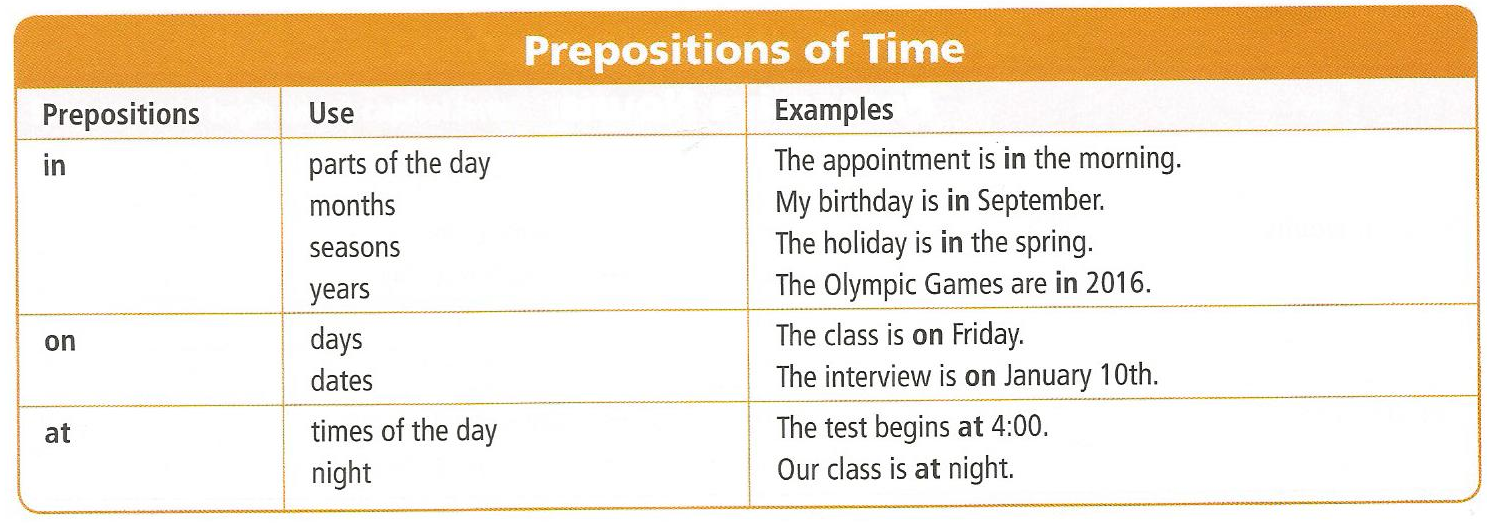 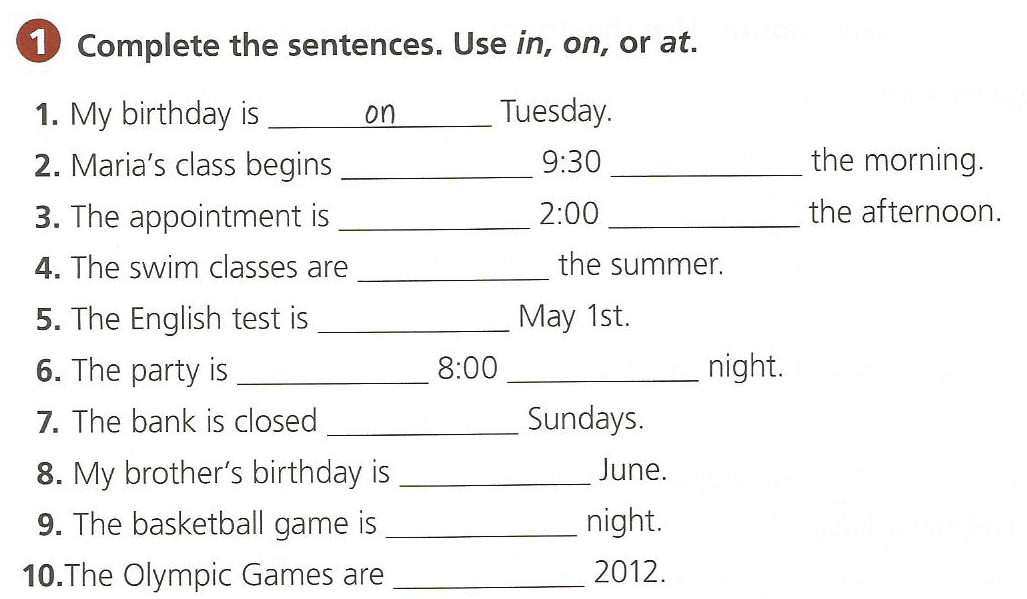 p. 162
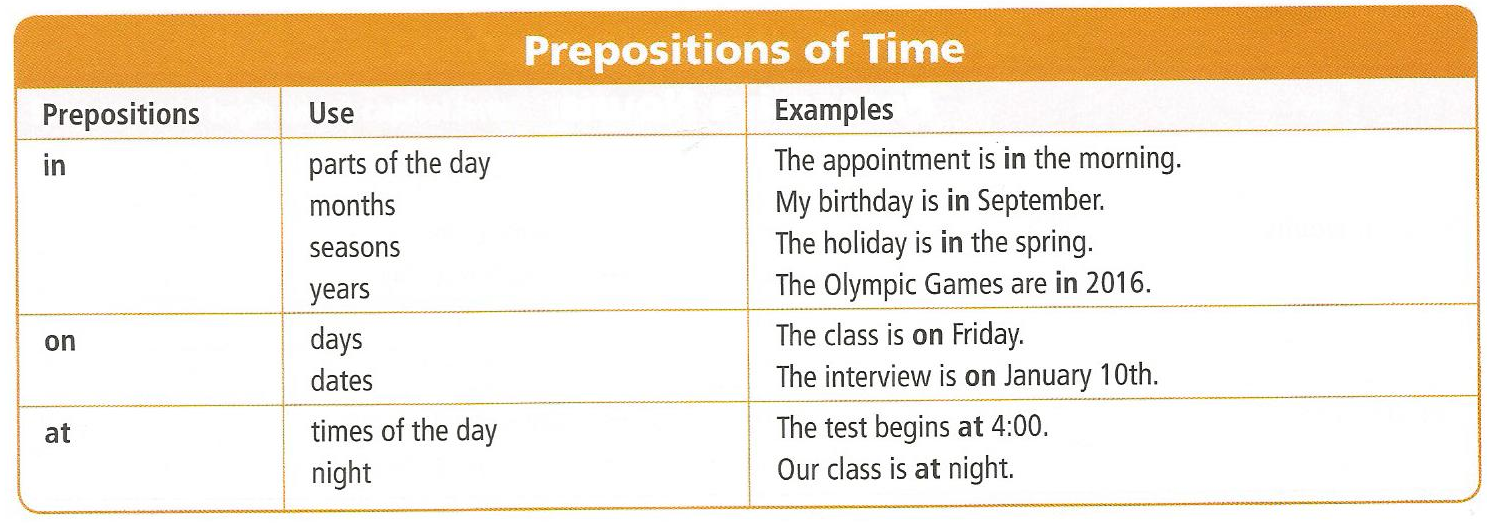 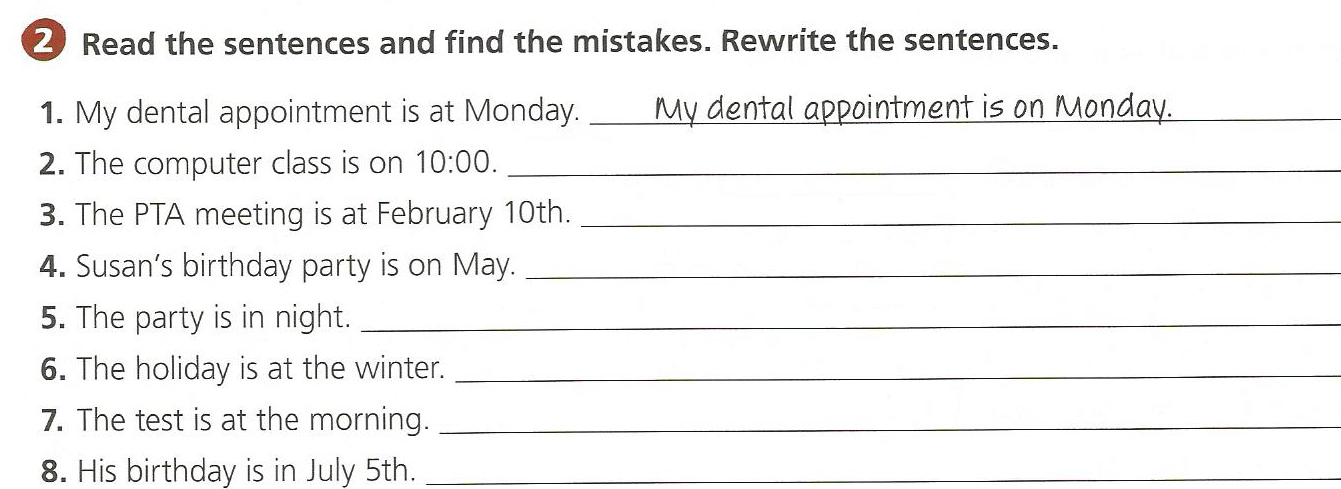 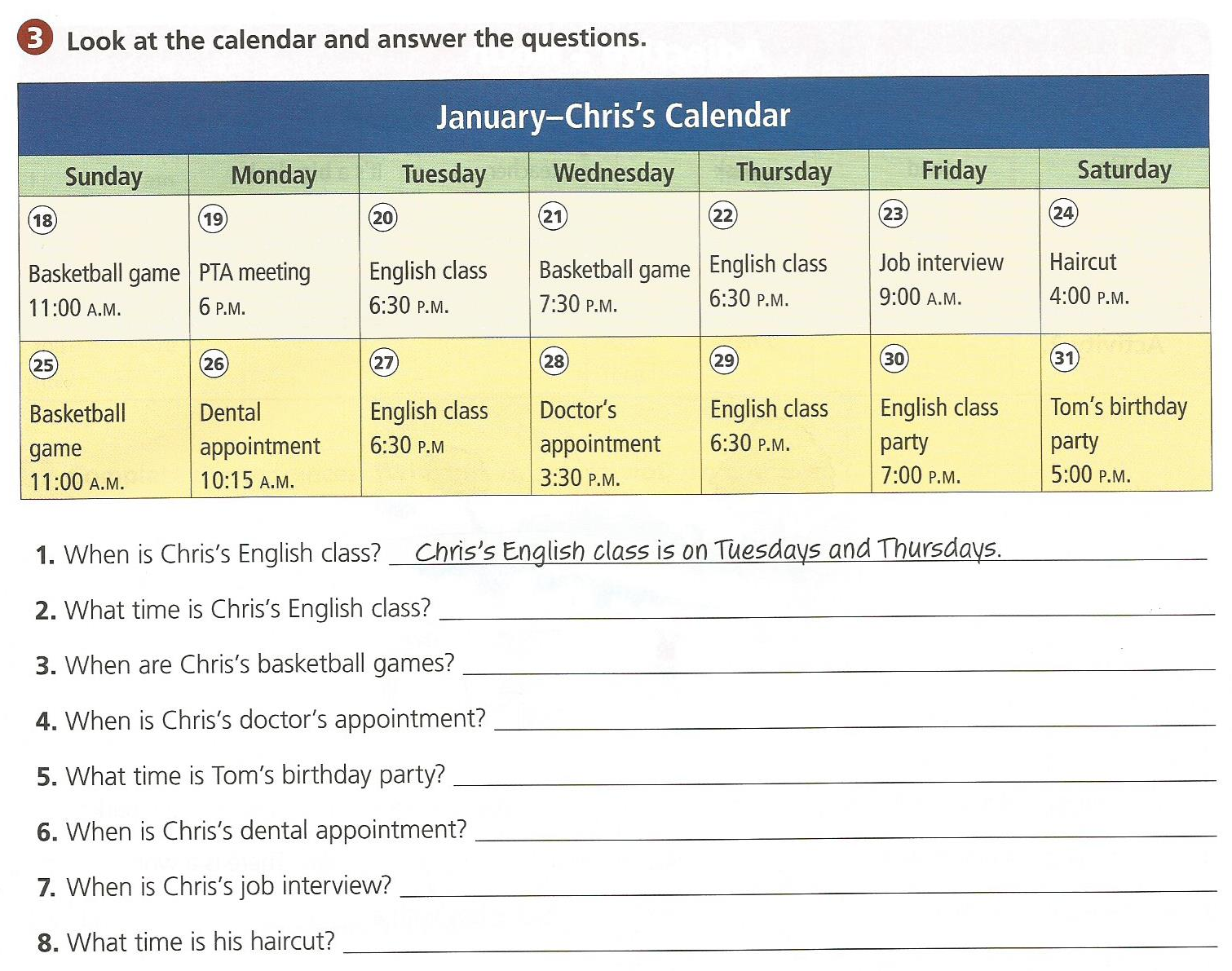 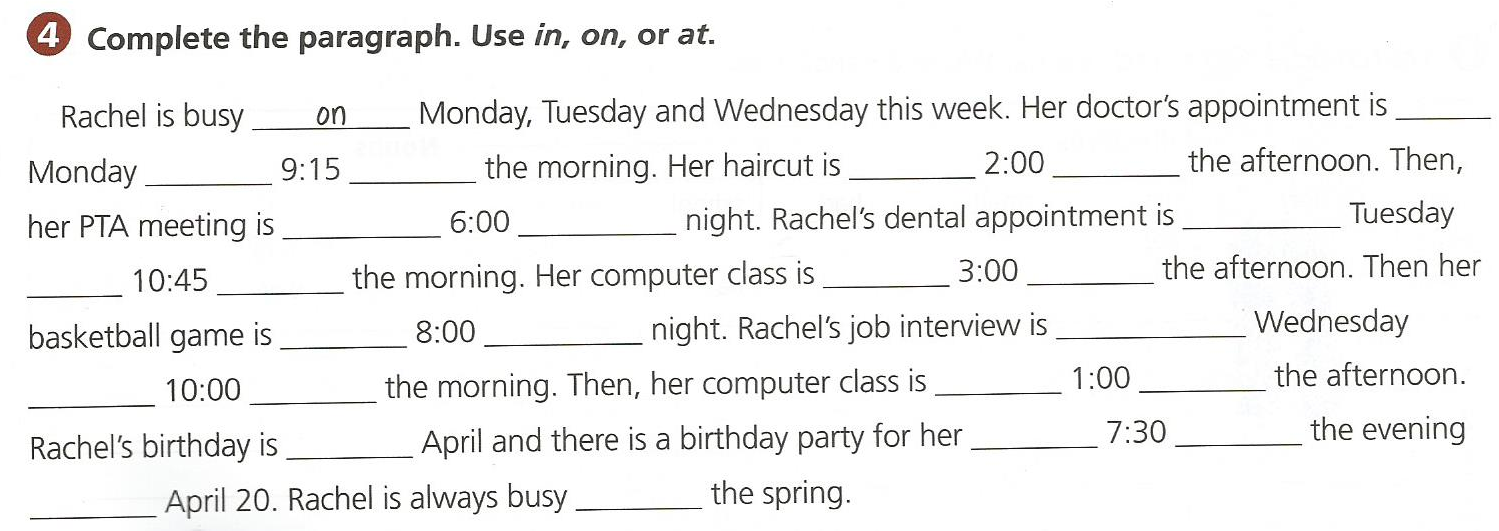 p. 50
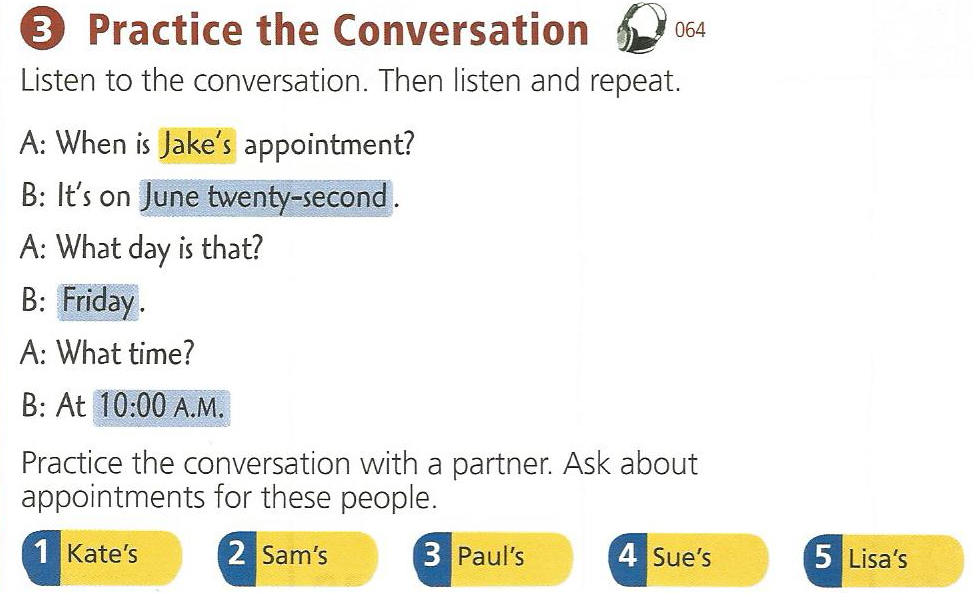 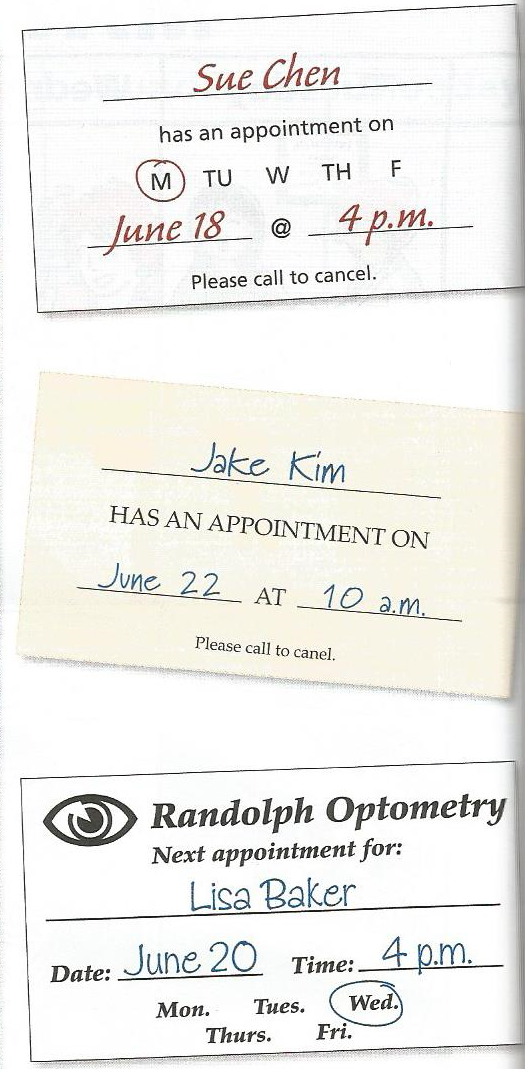 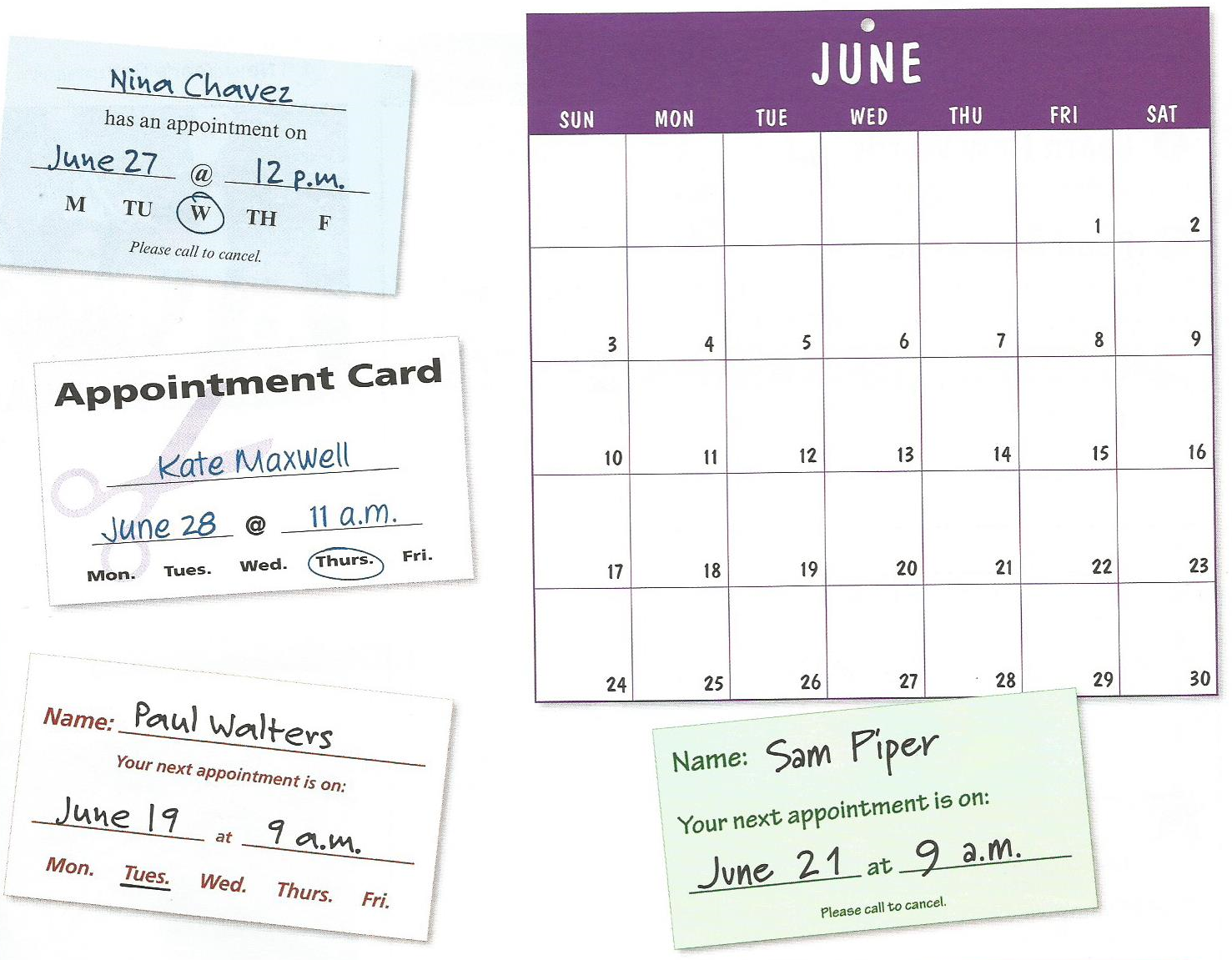 Writing Dates
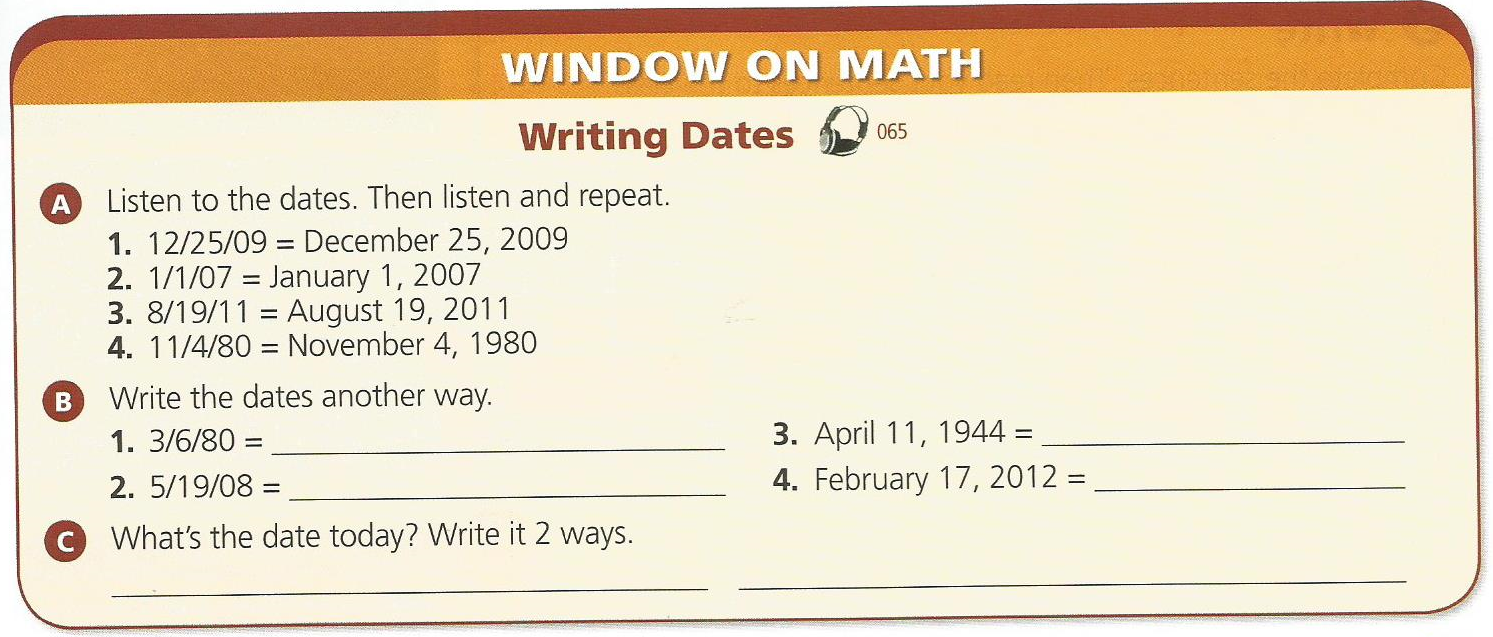 Complete the Calendar
Ask everyone for their birthday.
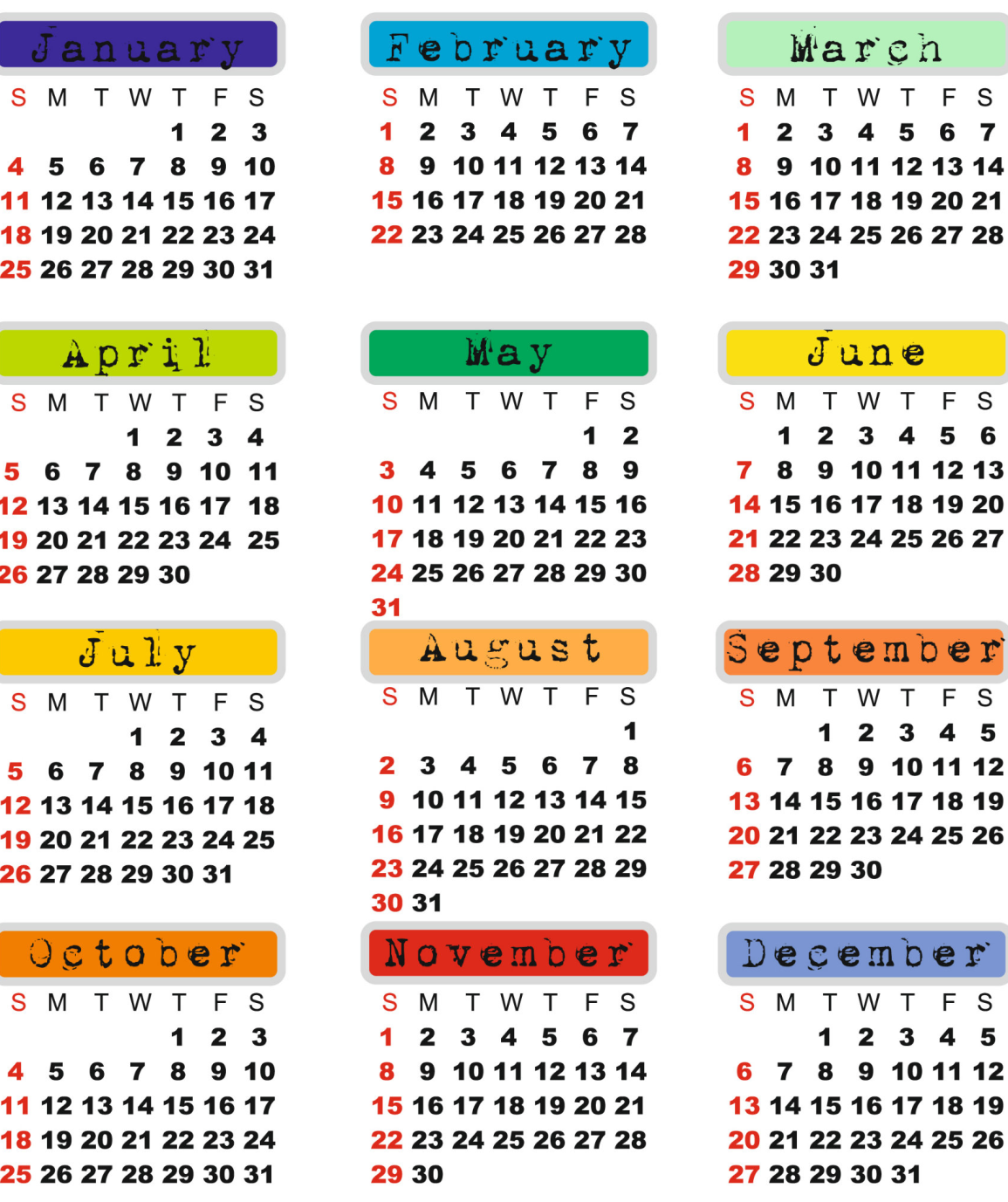 Mr. S